Крауд-платформа “100 городов”
Группа: “Креативная экономика в городе. Креативные кластеры и промышленные территории»


Проблема: обновление территории бывшего завода пластмасс г. Тюмени
Решение: превращение территории завода в выставочный парк для отдыха и развлечений
команда W.E.D
Набиева Э.А. 
(+79199217486)
Мальцева Е.В. 
Сафонова В.А.
Дзигунова Д.В.
г. Тюмень, 
2020
“Выбрасывать пластиковую бутылку - это плохо для планеты, 
так стоит ли выбрасывать целое здание?” 

Создание нового объекта очень затратно, и дело касается далеко не только вложенных финансов. Современность характеризуется строительной деятельностью, основанной на реновации имеющихся зданий.
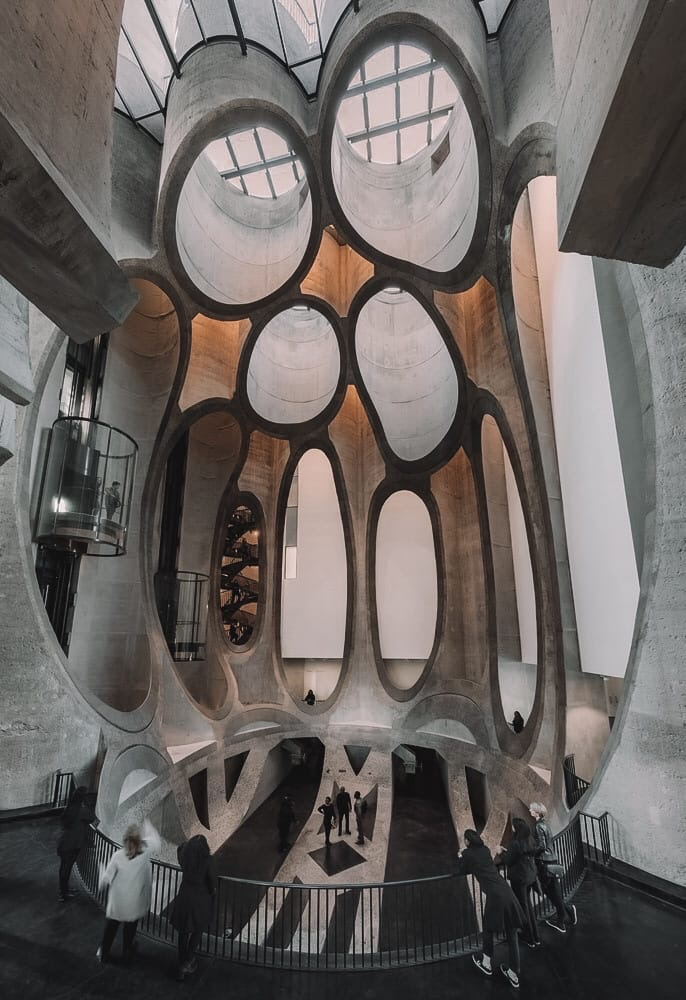 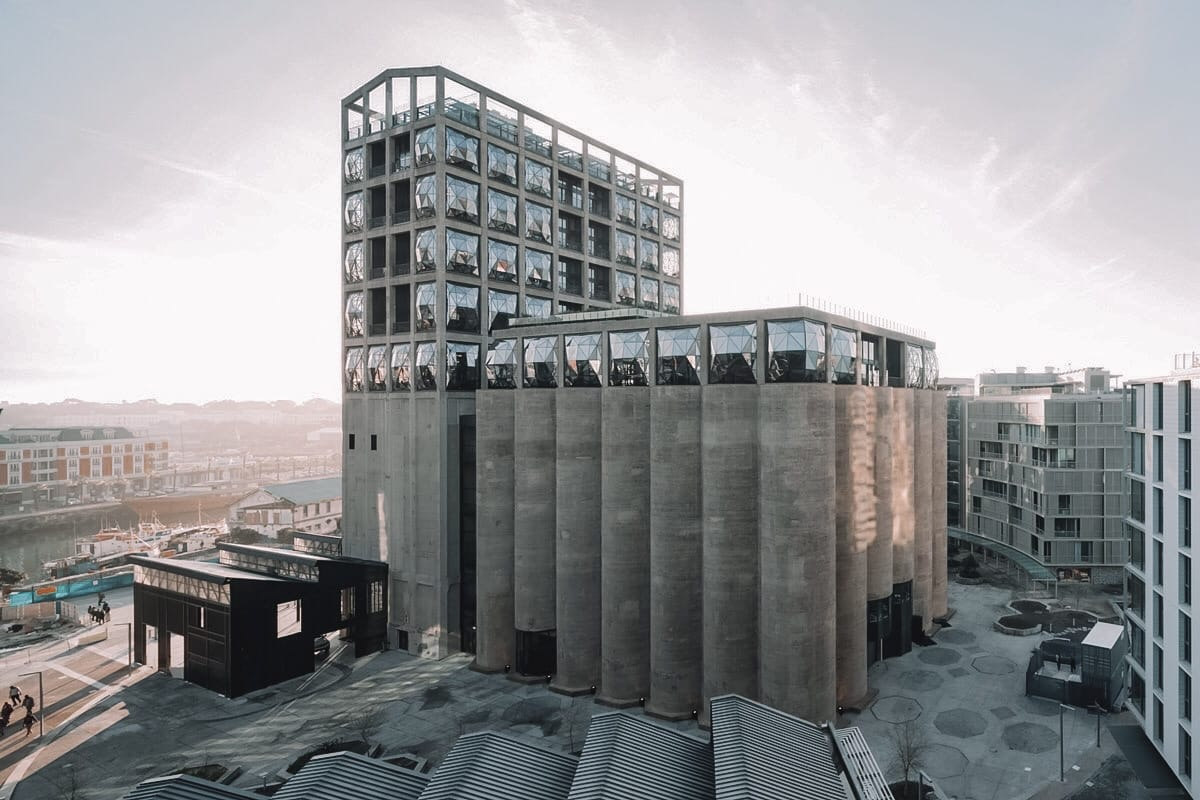 отель Wythe, Нью-Йорк,США.
Модный отель, построенный из бывшего склада, - яркий пример новой архитектуры, дающий новую жизнь бывшей промышленной среде.
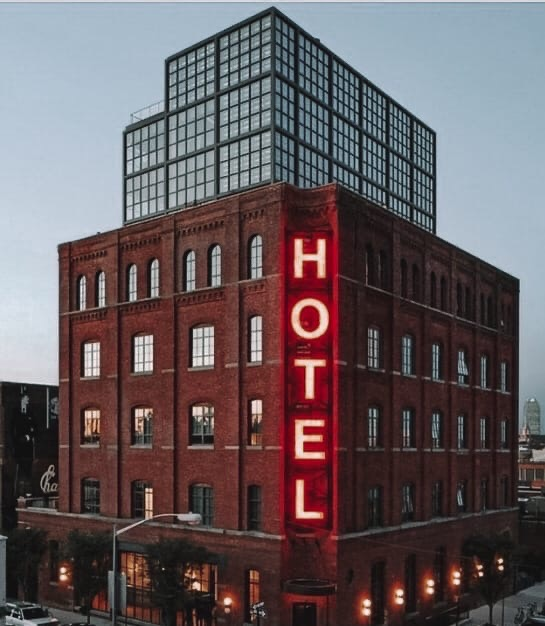 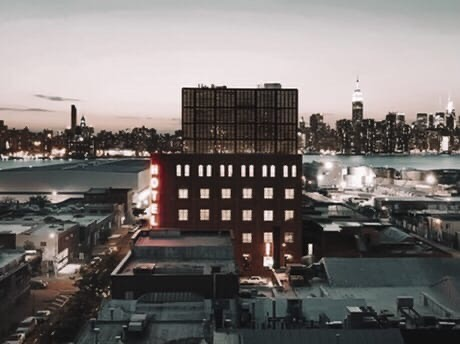 Zeitz Museum, Кейптаун, Африка
Хранилище зерна было переоборудовано под музей современного искусства. В здании изначально не было открытого пространства, из-за чего архитекторы вырезали поперечный разрез через восемь центральных силосов, в результате чего получилось интересное пространство - овальный атриум.
Краткая историческая справка бывшего "Тюменского завода пластмасс" по адресу ул. Первомайская, 52
 Конец XIX века (1902г.) - возведение винного склада и общежития для приглашенных спрециалистов. Производство алкоголя. Начало XX века - производство переводят в бывшую Пророко-Ильинскую церковь на ул. 25 лет Октября. В бывшем казенном винном складе помещают завод пластмасс. Начало XXI века (2014г.) - производство перенесли за город.
Заброшенные участки земли на территории Тюмени
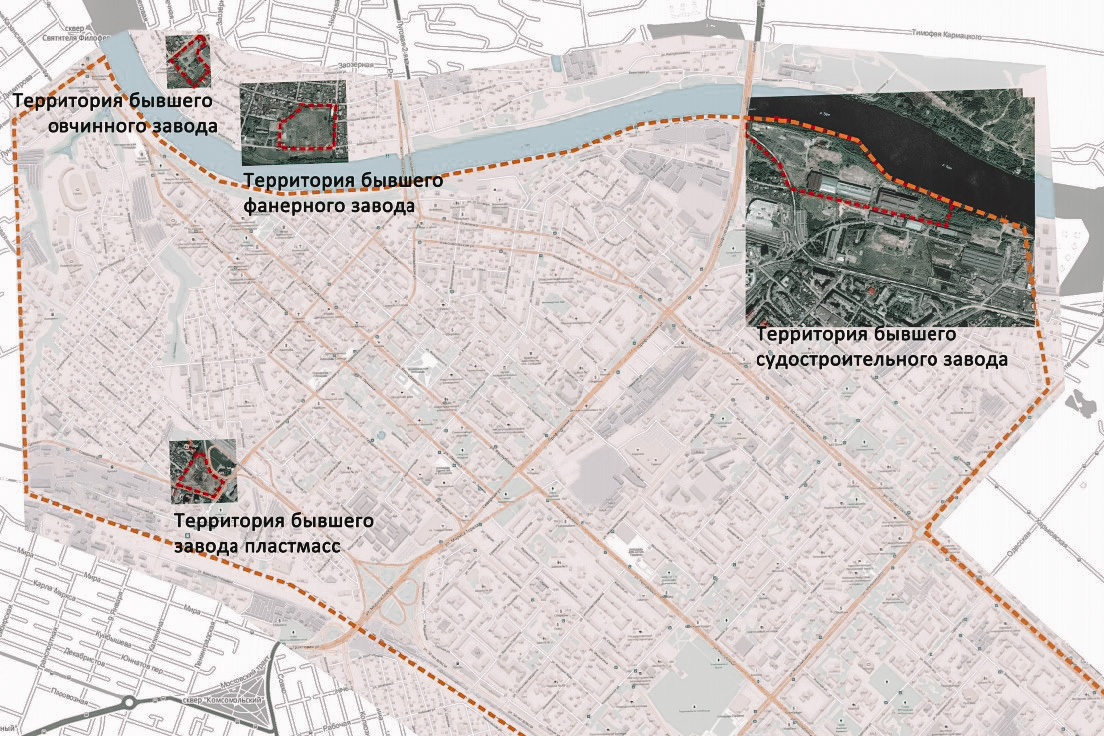 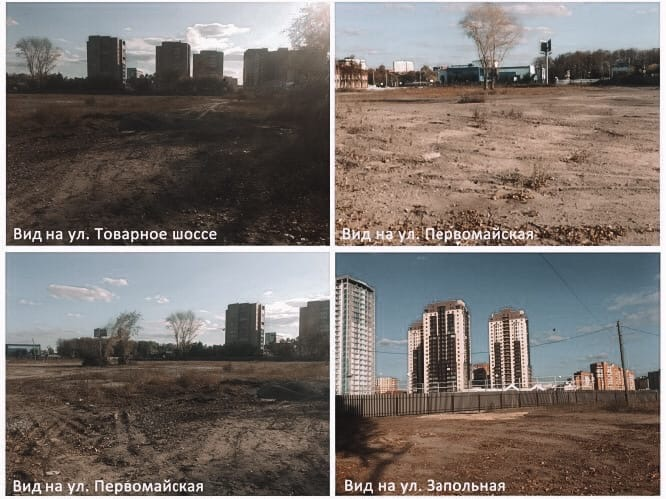 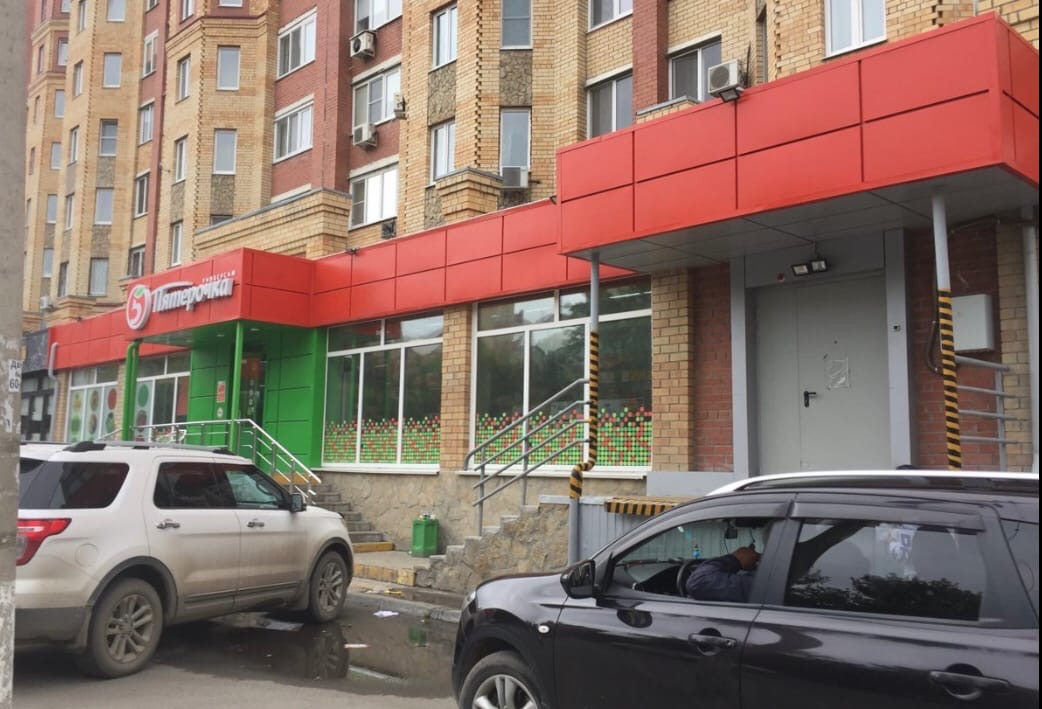 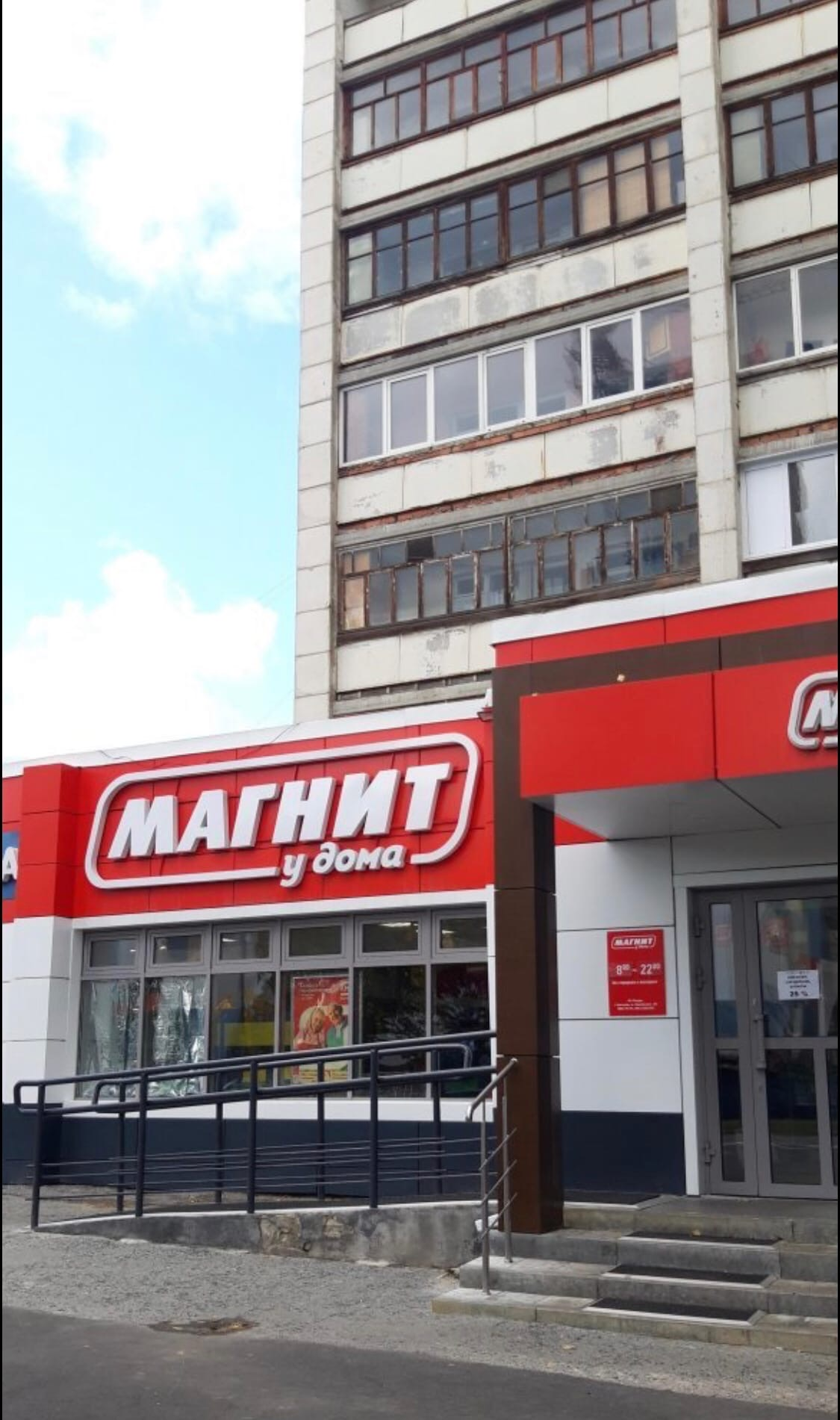 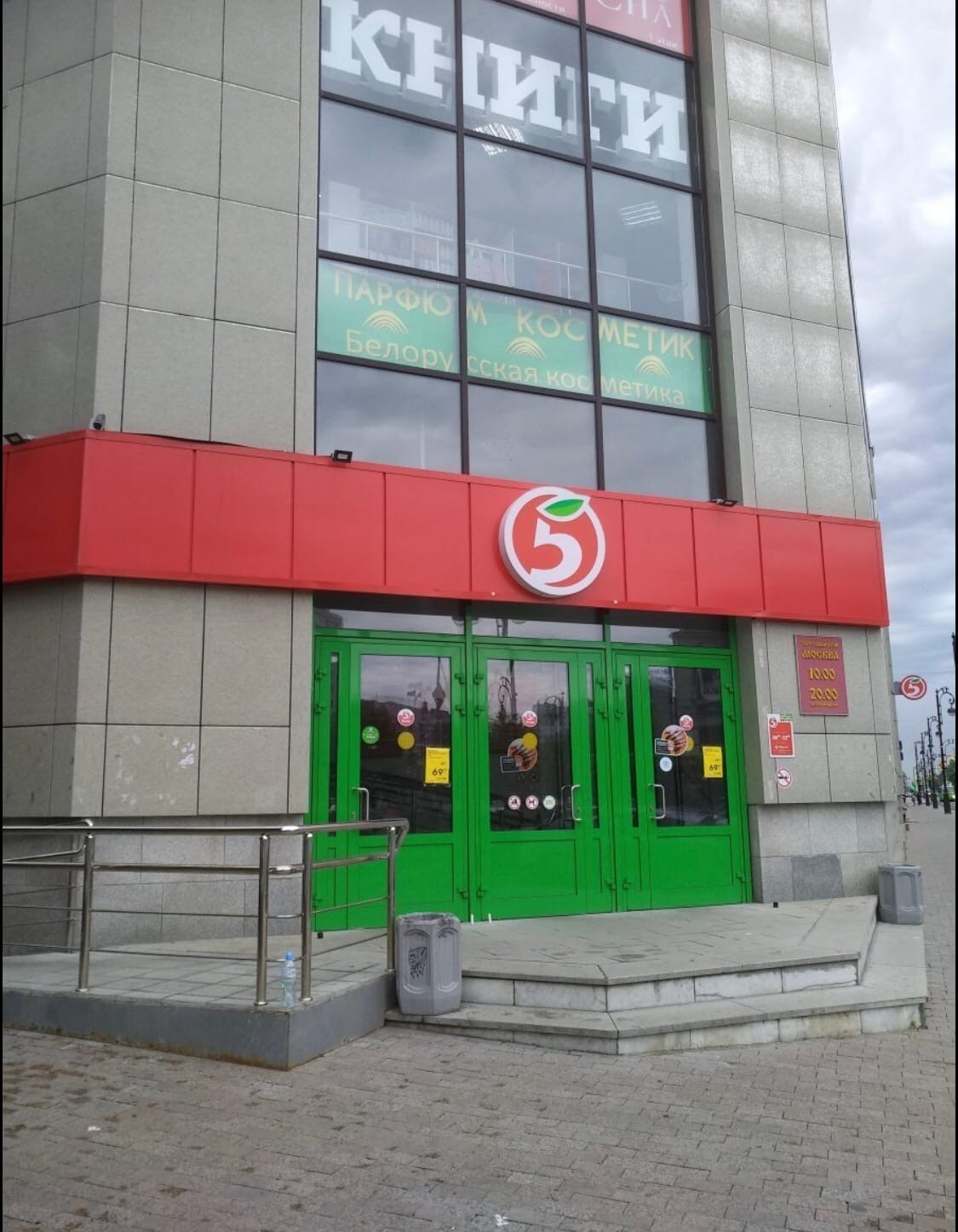 Строительная основа будущего парка
Ликвидация кричащих, ярких оформлений магазинов, выполненных из МЕТАЛЛОКАССЕТ, МЕТАЛЛОСАЙДИНГА, которые нарушают единство архитектурного стиля города

Использование данных материалов, как основа парка


Экономическая выгода:-выгодно, так как не требуется закупки новых материалов, что приводит к снижению расходов;- экономия времени, которое могло уйти на ожидание для подготовки материалов;
придать городу уникальный облик, показать приезжим наш город с презентабельной стороны при въезде ;
решить социально-культурные проблемы, возникающие у жителей города, связанные с проблемой «неуместных» кричащих фасадов; 
«очистка» городской среды от «визуального» мусора;
=
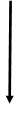 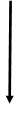 негодный для эксплуатации участок земли (из-за завода пластмасс почва пропитана вредными веществами, длительное нахождение вредно)
нерешенный вопрос утилизации строительных отходов
при въезде в город с ж/д вокзала приезжие видят заброшенный пустырь,что создает негативное впечатление
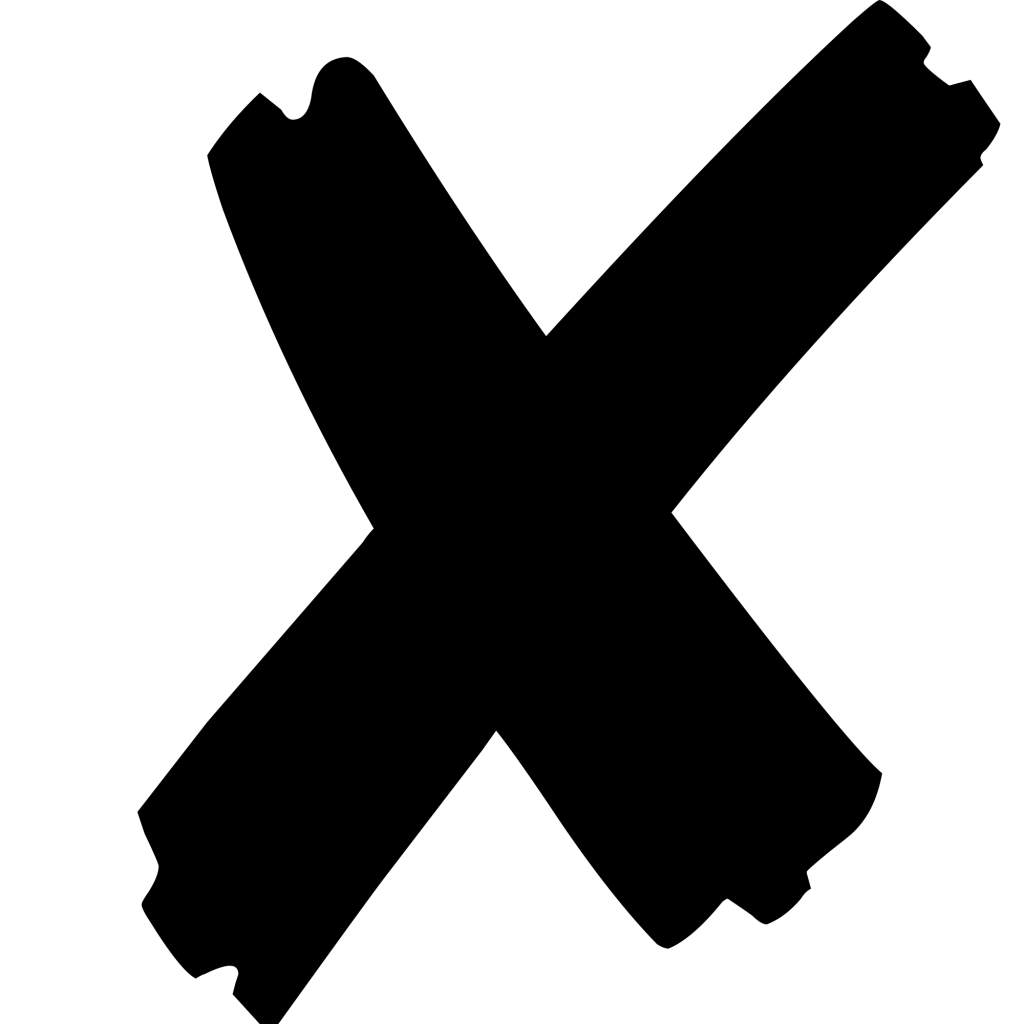 Анализ сложившихся условий
=
+
оставшиеся от магазинов металлокассеты и металлосайдинг
заброшенная территория
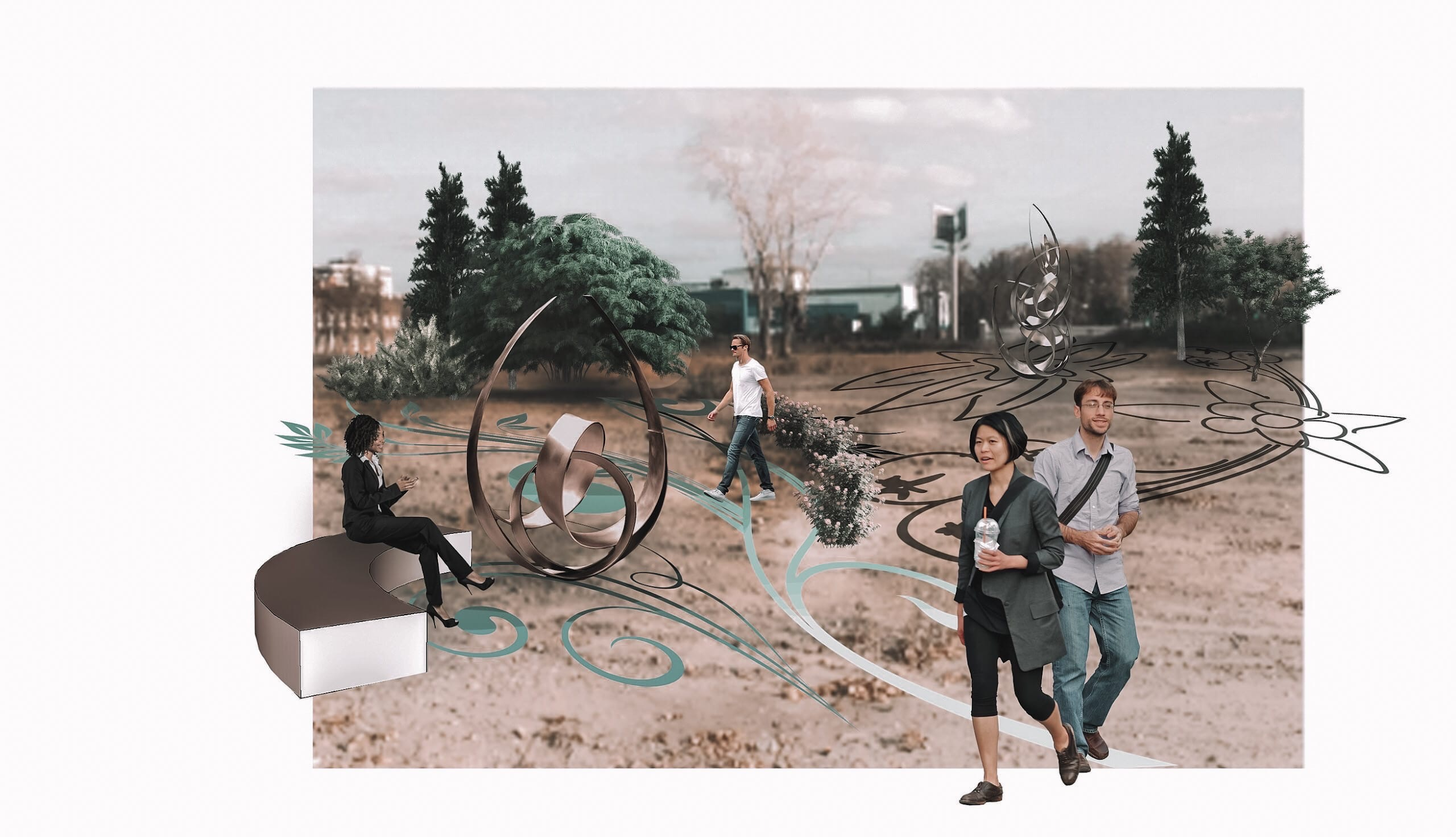 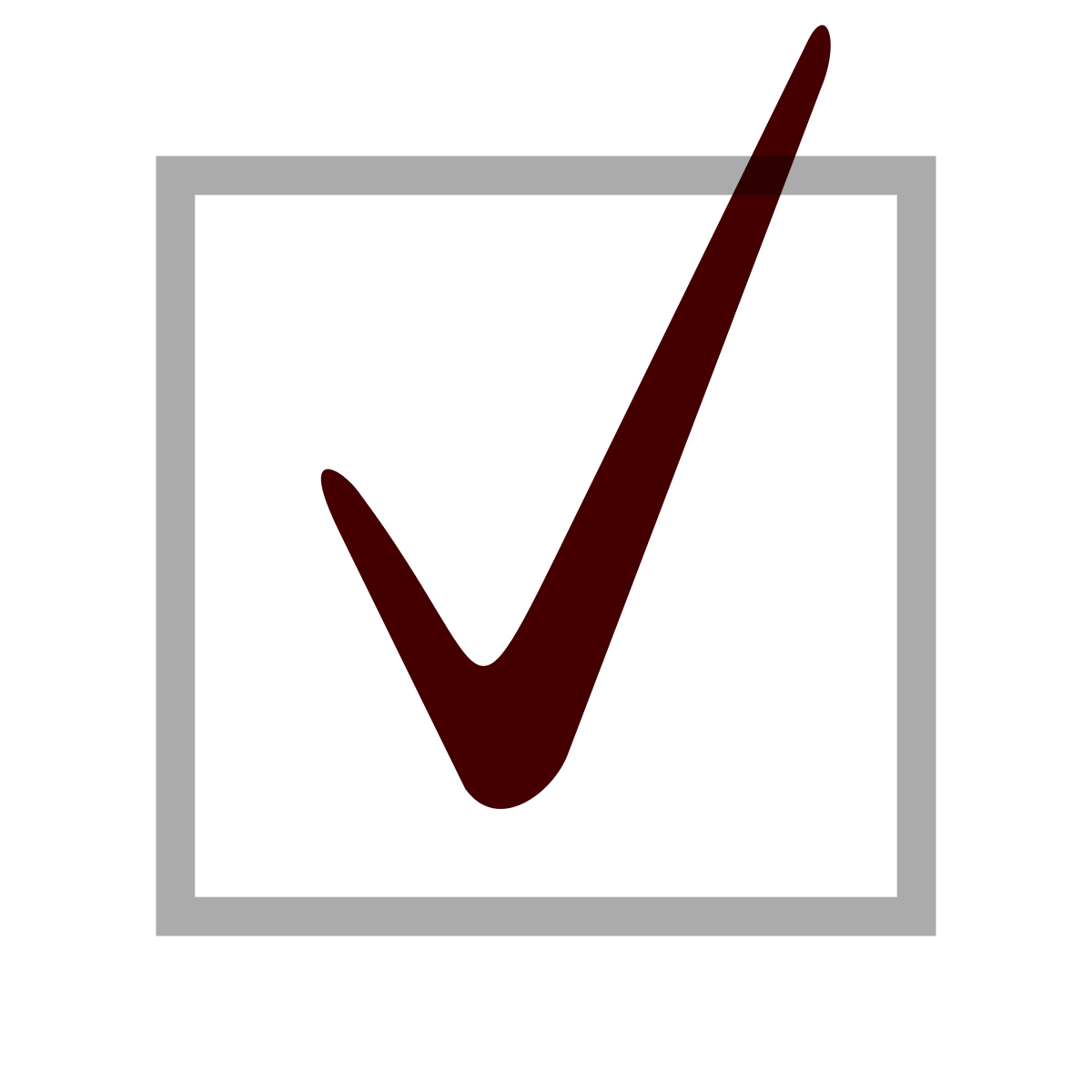 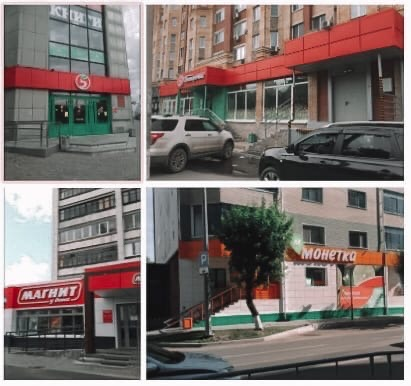 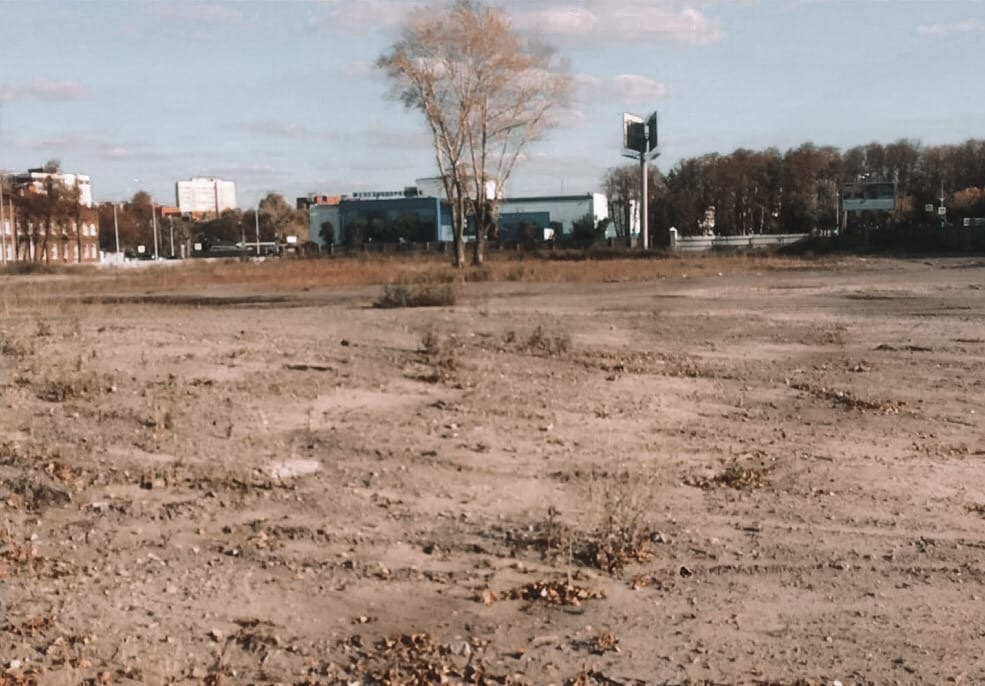 +
=
Выставочный парк
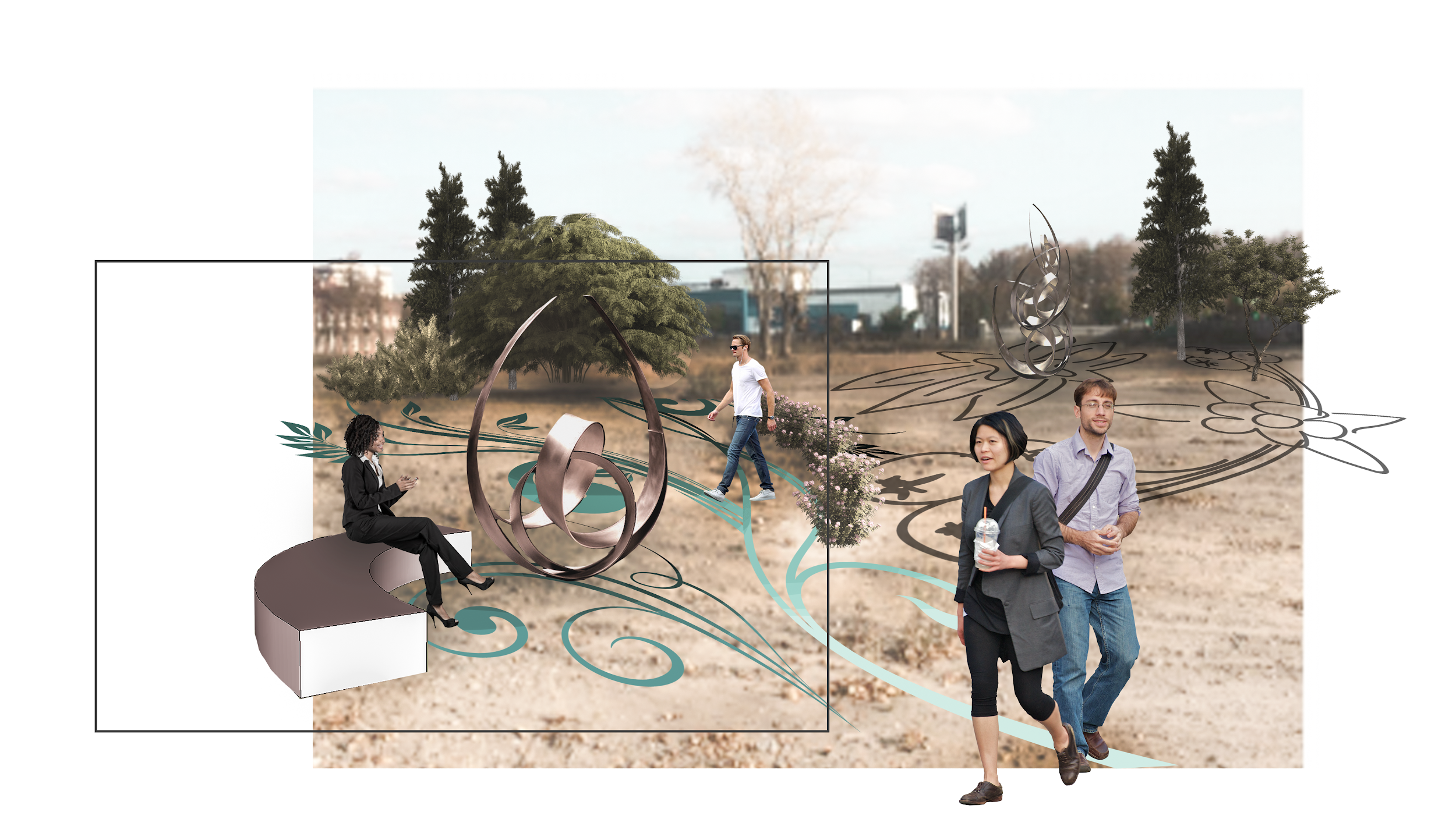 элементы благоустройства парка (скамьи, беседки, стенды для выставок), выполненные из металлокассет
арт-объекты (элементы постоянной выставки), выполненные из металлосайдинга,
тропинки, выполненные по мотивам узоров знаменитых тюменских ковров и “тюменских деревянных кружев”
Традиции в архитектуре г. Тюмени
В основе организации и внешнего облика планировочной структуры парковой территории у ЖД вокзала с целью «демонстрации» и сохранения истории Тюмени мы будем использовать знаменитые “мотивы ” тюменских деревянных резных наличников (“тюменские кружева”) и цветочные элементы сибирских ковров.
История ковроткачеств началась в XVI веке.
Сотканные мастерицами ковры по-настоящему самобытны и необыкновенны; они отражают особенности
 русской сибирской
культуры 
и эстетики.
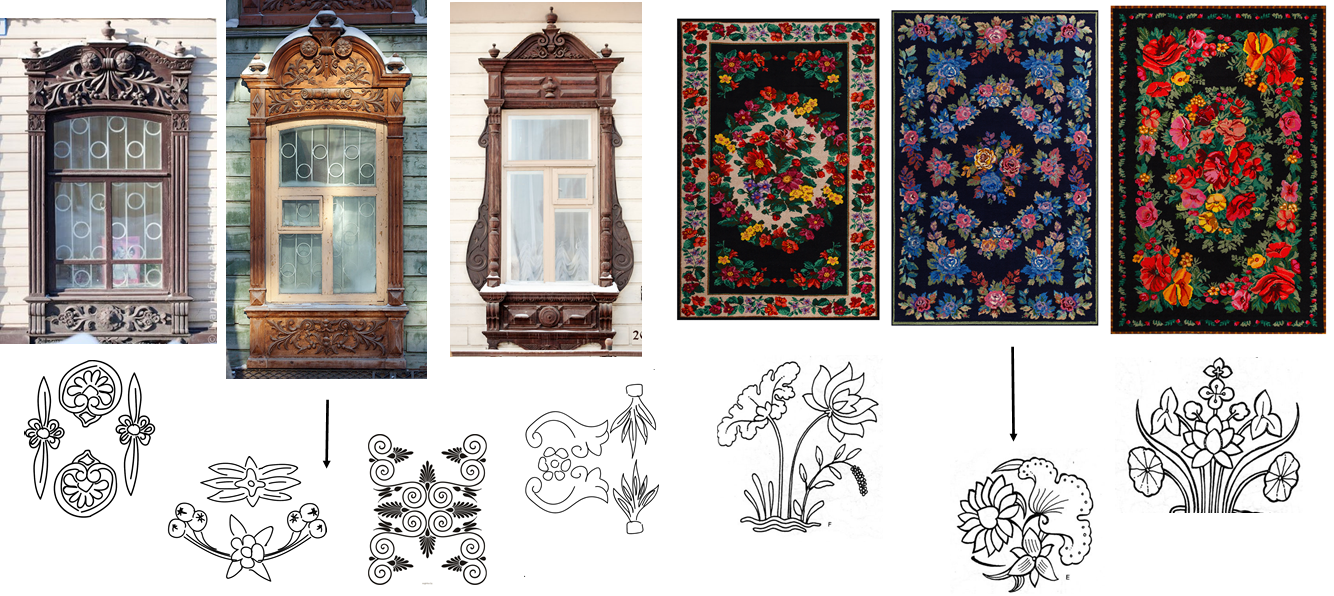 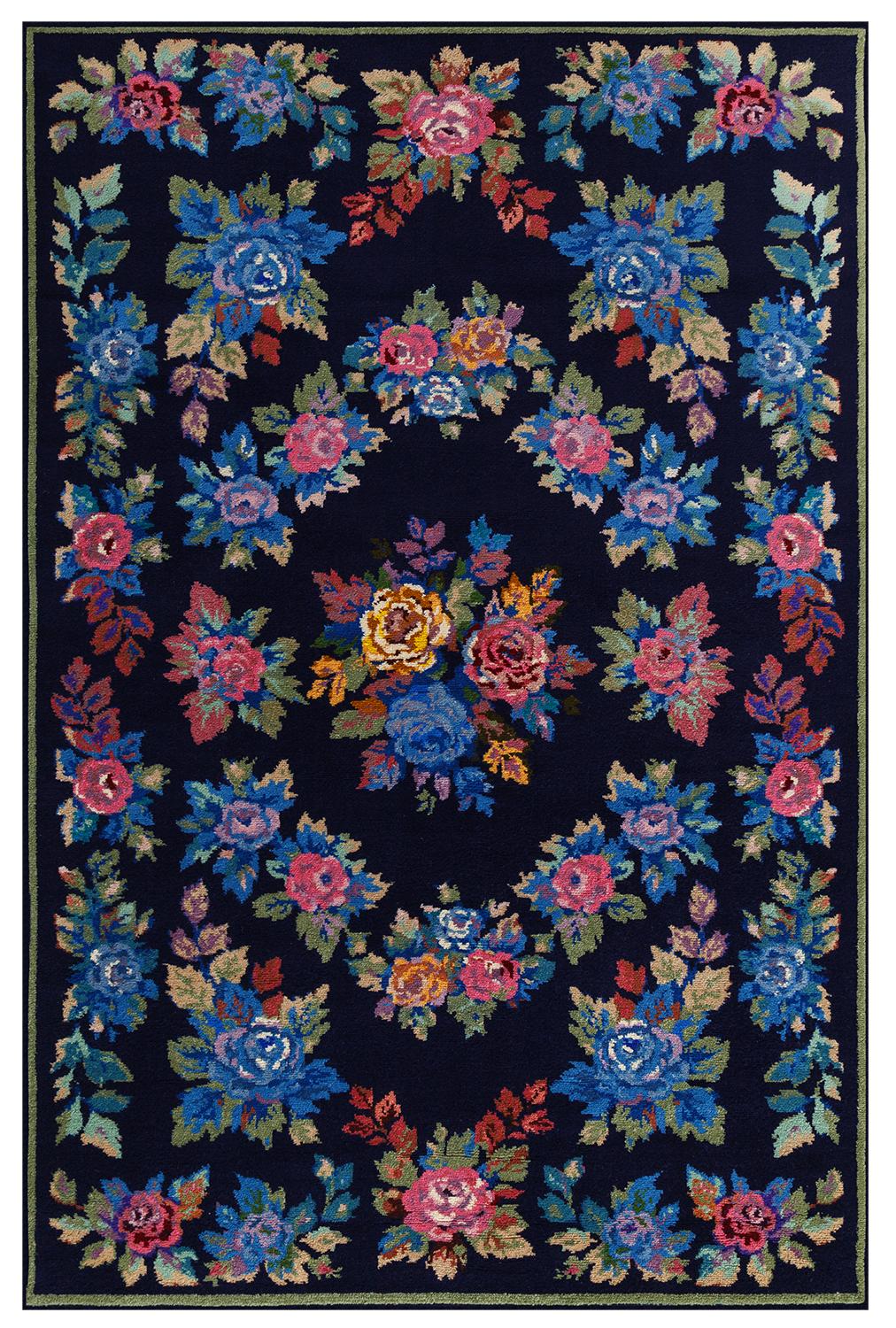 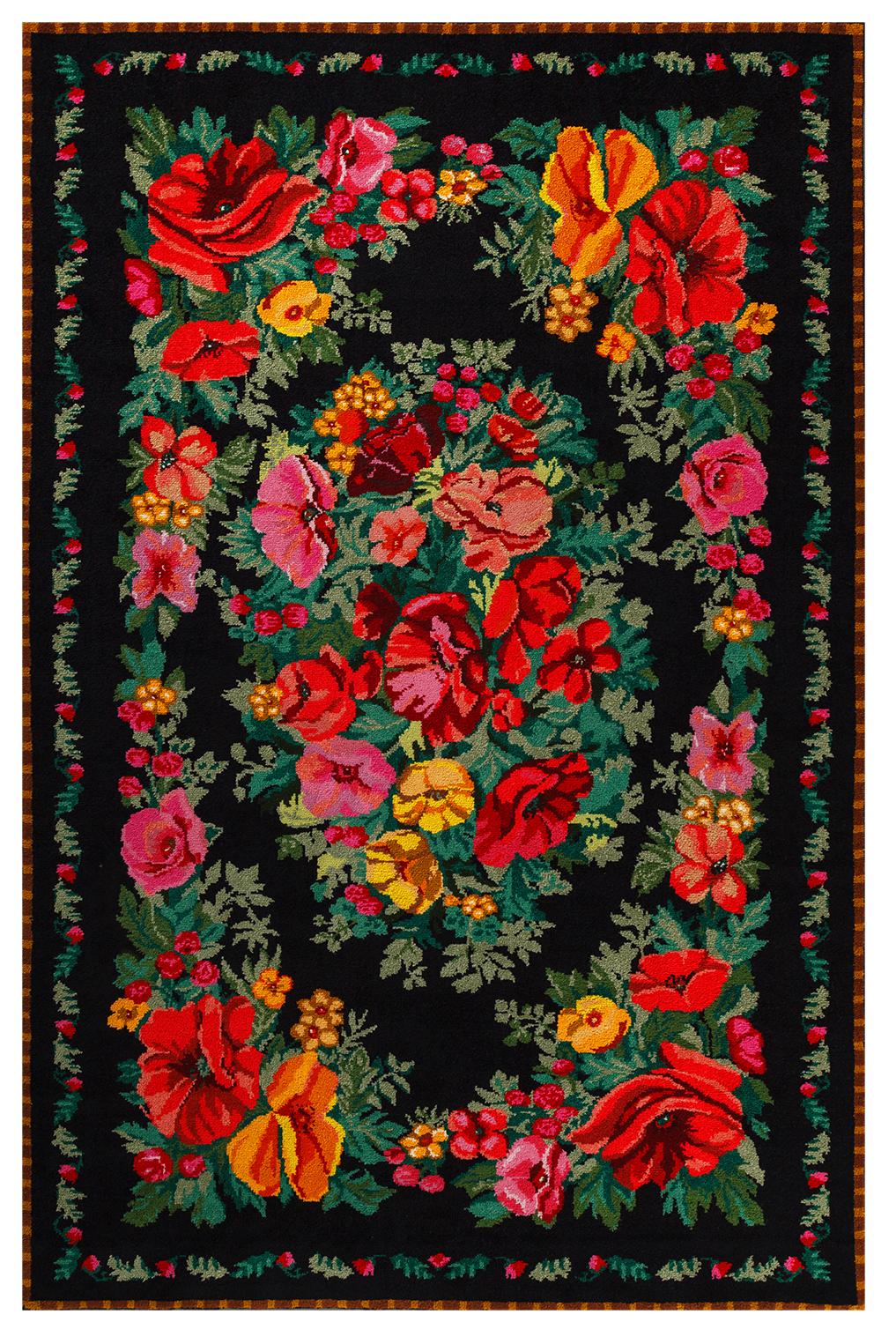 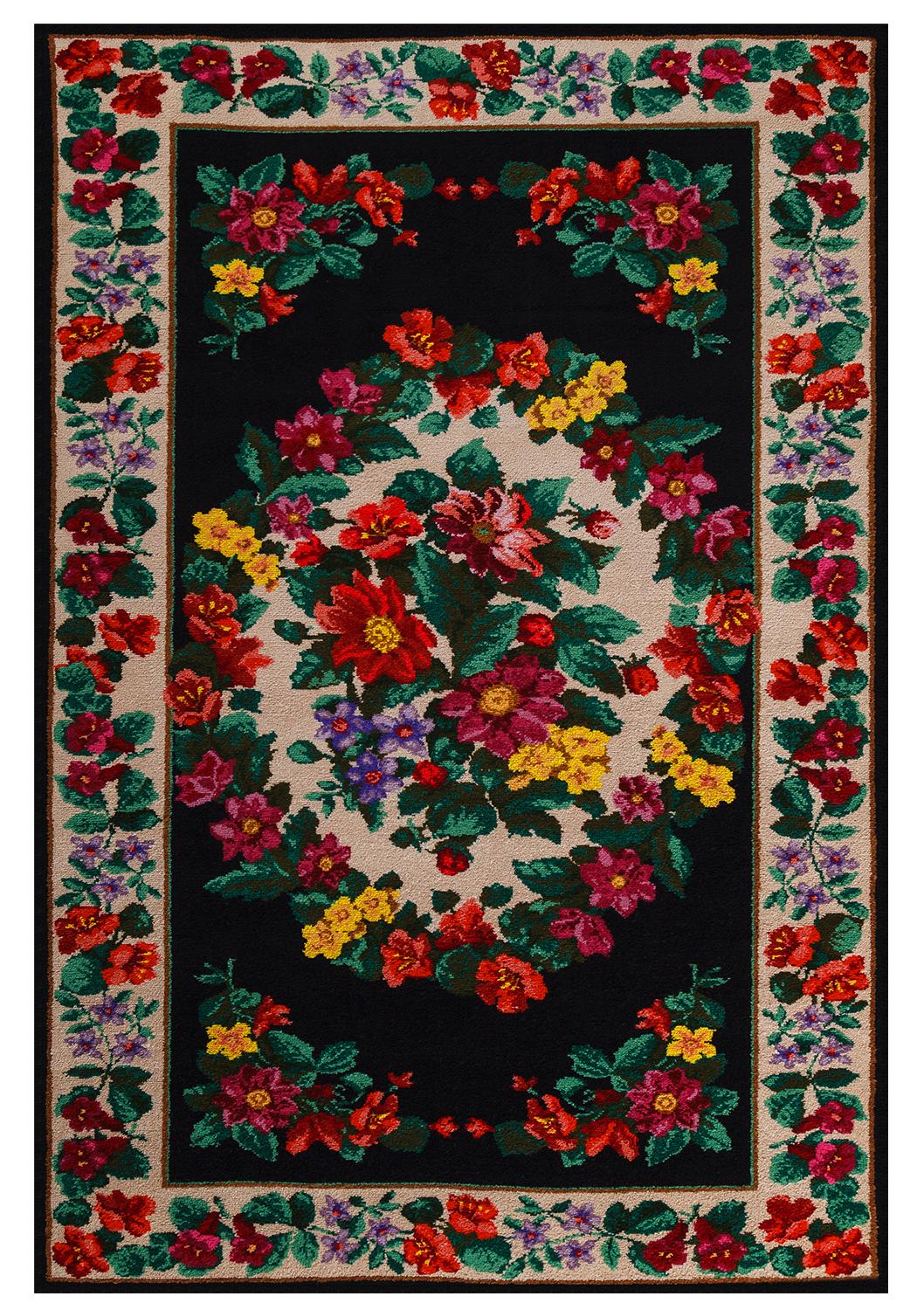 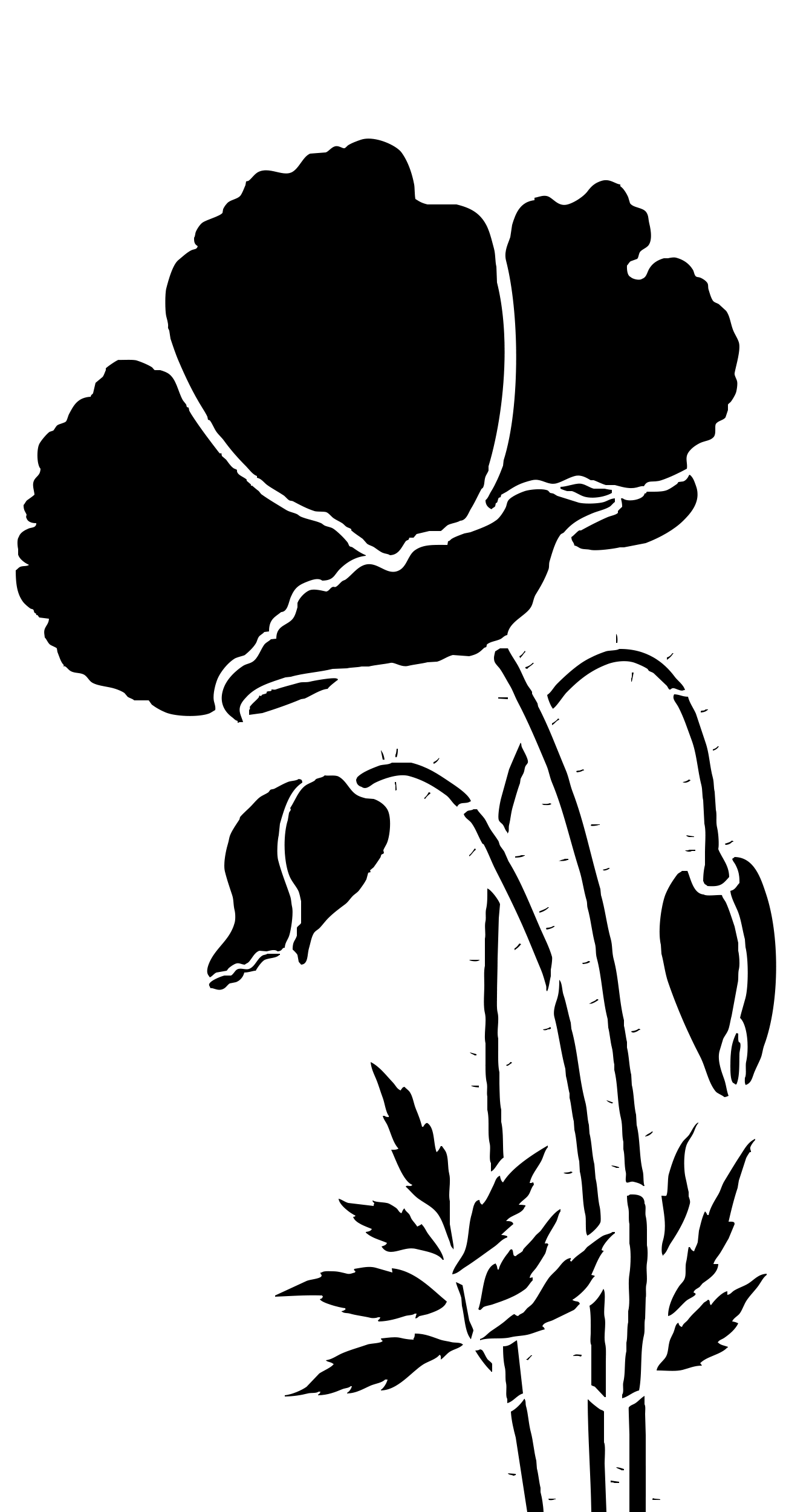 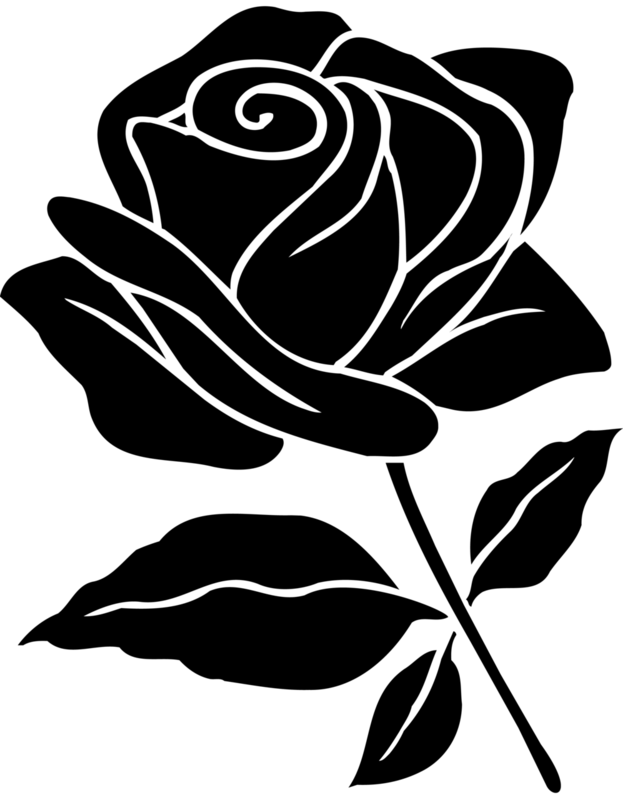 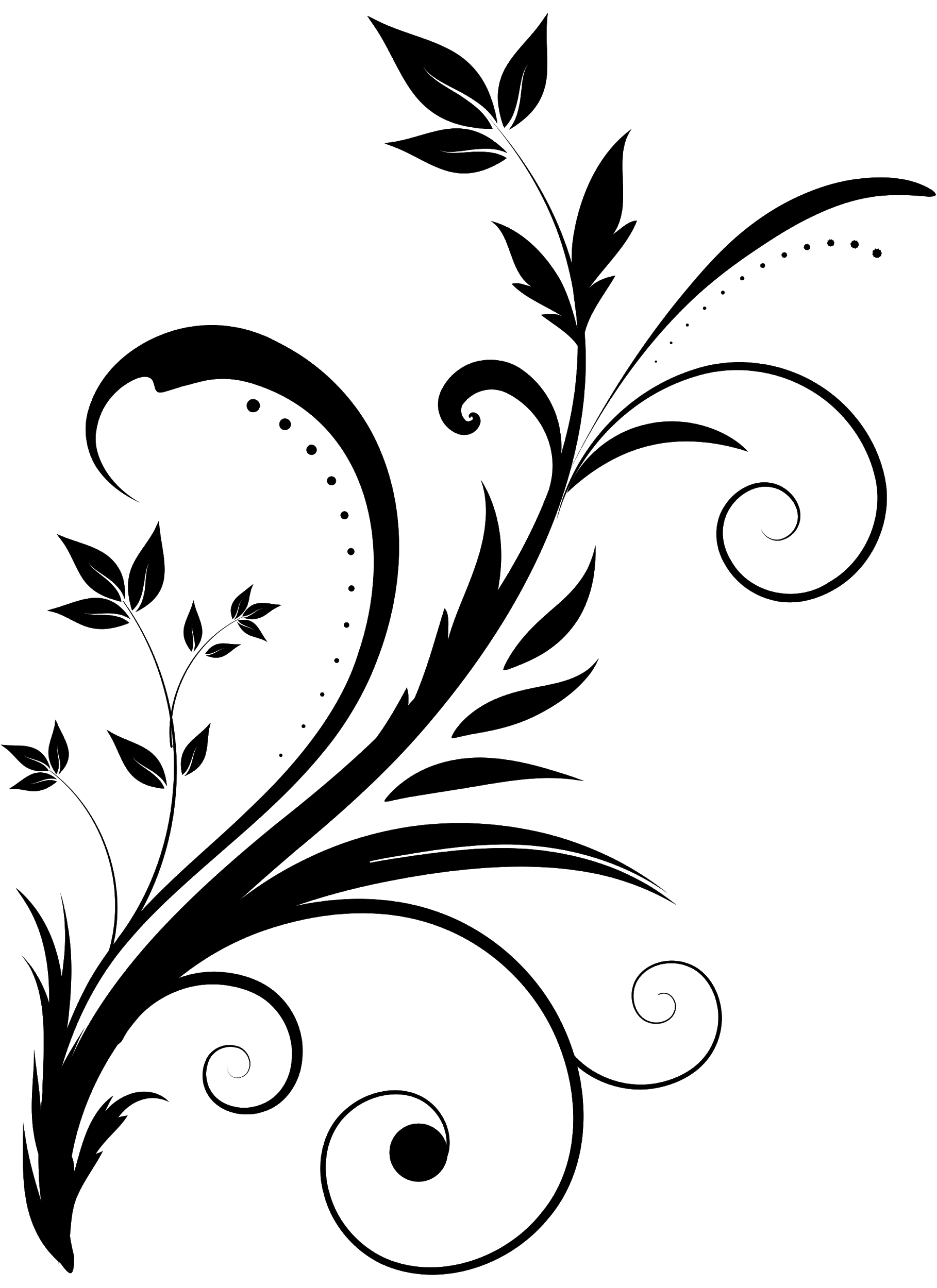 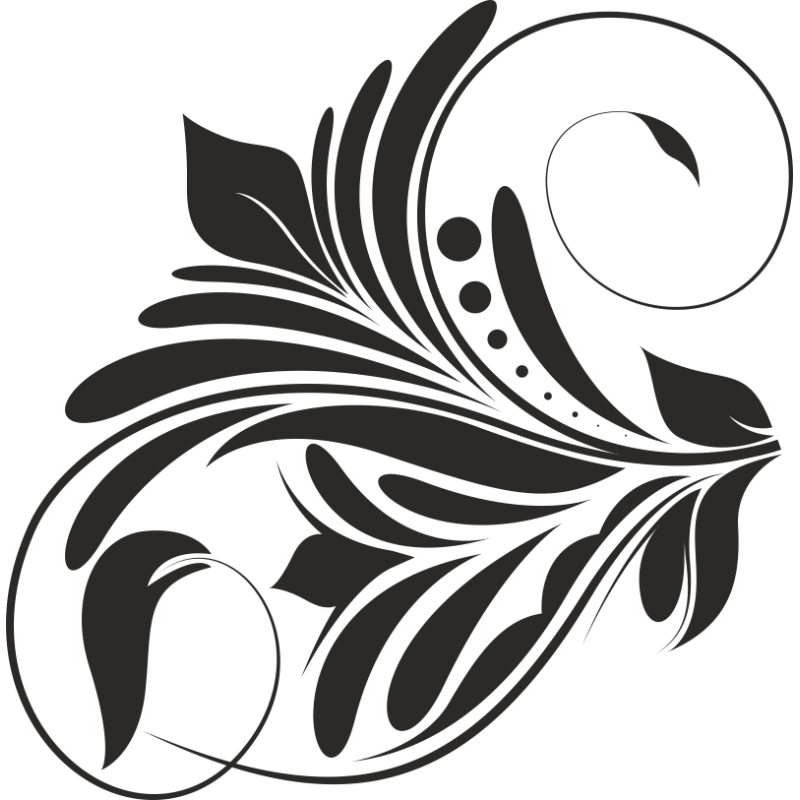 Поле ковров, 
   символизирующее плодородную 
землю, украшено пышными маками, розами, нежными васильками, витиеватыми гирляндами стеблей, которые соединены в единой удивительно гармоничной и яркой композиции.
Использование деревянной резьбы в декоре домов стало широко применяться в Сибири со второй половины XIX века- начало XX века. Наличники являлись главным украшением домов.   Сибирская важность и основательность – вот слова хорошо описывающие наличники Тюмени!
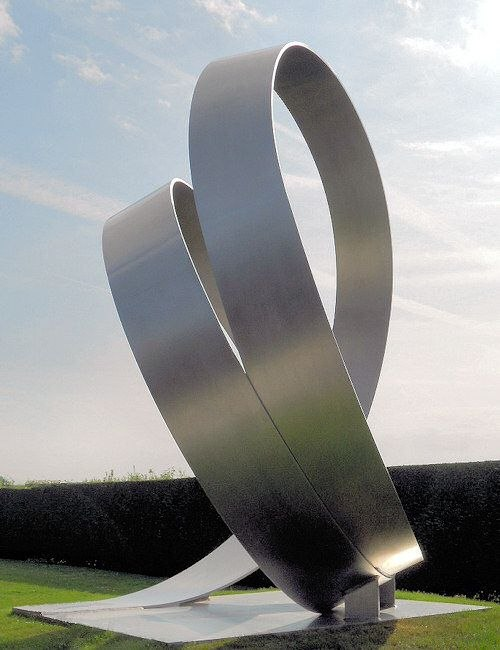 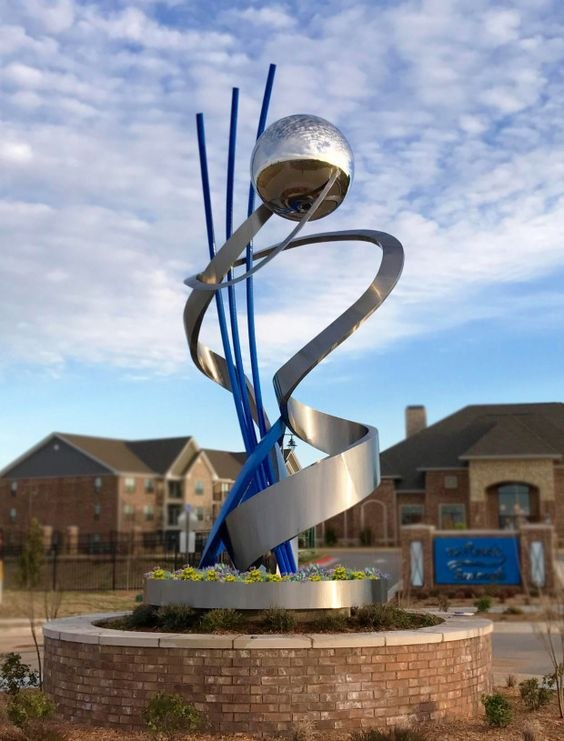 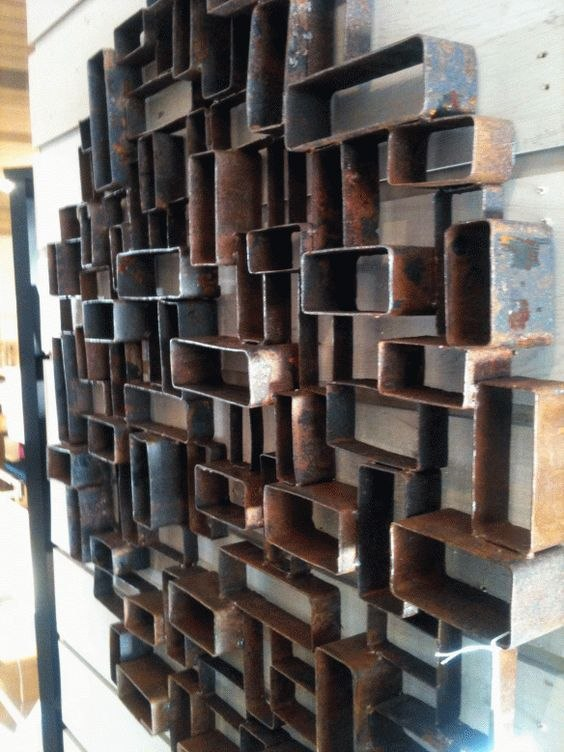 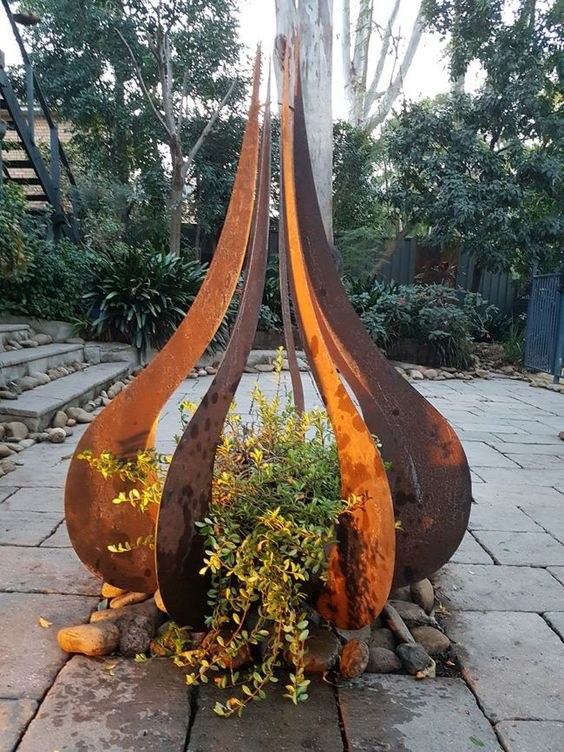 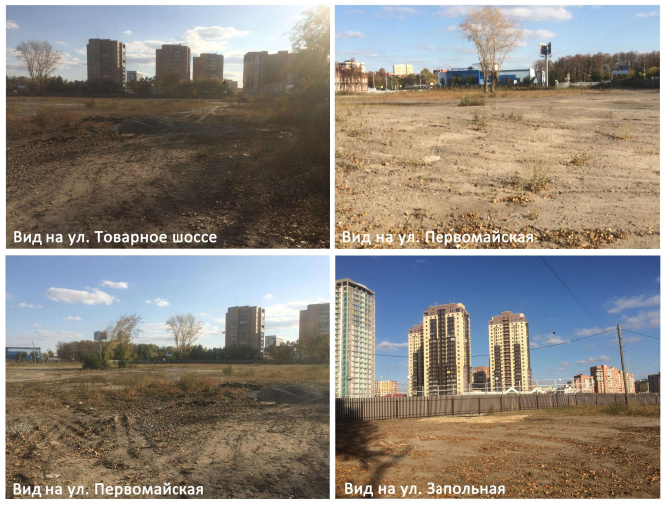 Культурная программа парка
Так как на данной территории возможно только временное пребывание, то выставочный парк станет центром городской активности и точкой рефлексии со множеством событий — лекциями, форумами, образовательными проектами.

Данная территория парка будет использоваться как площадка для отдыха и общения, где будет работать программа поддержки креативных создателей сообществ, т.е.
будут устраиваться :

1. фотовыставки
2. временные/ межсезонные выставки, ярмарки, инсталляции
3. стрит-арт события, уличные фестивали, урбанистические или архитектурные проекты


Зимой здесь возможно открытие ледового городка - вестника скорого новогоднего праздника для сохранения традиций Сибири.
Выводы:
Утилизация строительных отходов (металлосайдинг, металлические кассеты);
Избавление от визуального мусора;
Найдено применение территории, пропитанной фенолом;
Поддержание и сохранение  культурного наследия г. Тюмени (деревянные наличники, тюменские ковры);
Создание УНИКАЛЬНОГО объекта, в Тюмени больше нет мест для проведения мероприятий для молодых деятелей культуры и искусств под открытым небом;
Экономическая выгода. Не требуется закупка новых материалов.
Экологическая выгода. Использование вторичного материала.
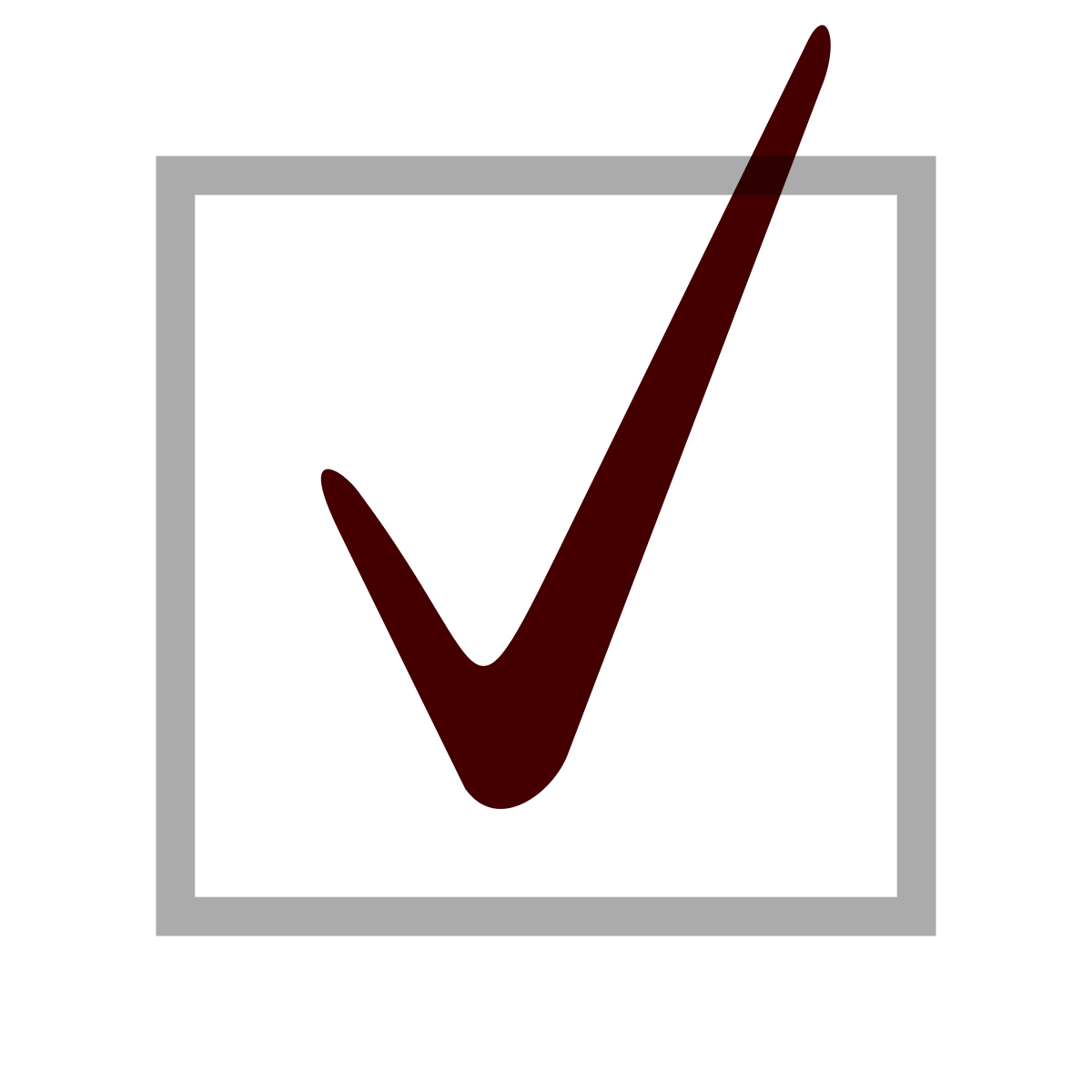 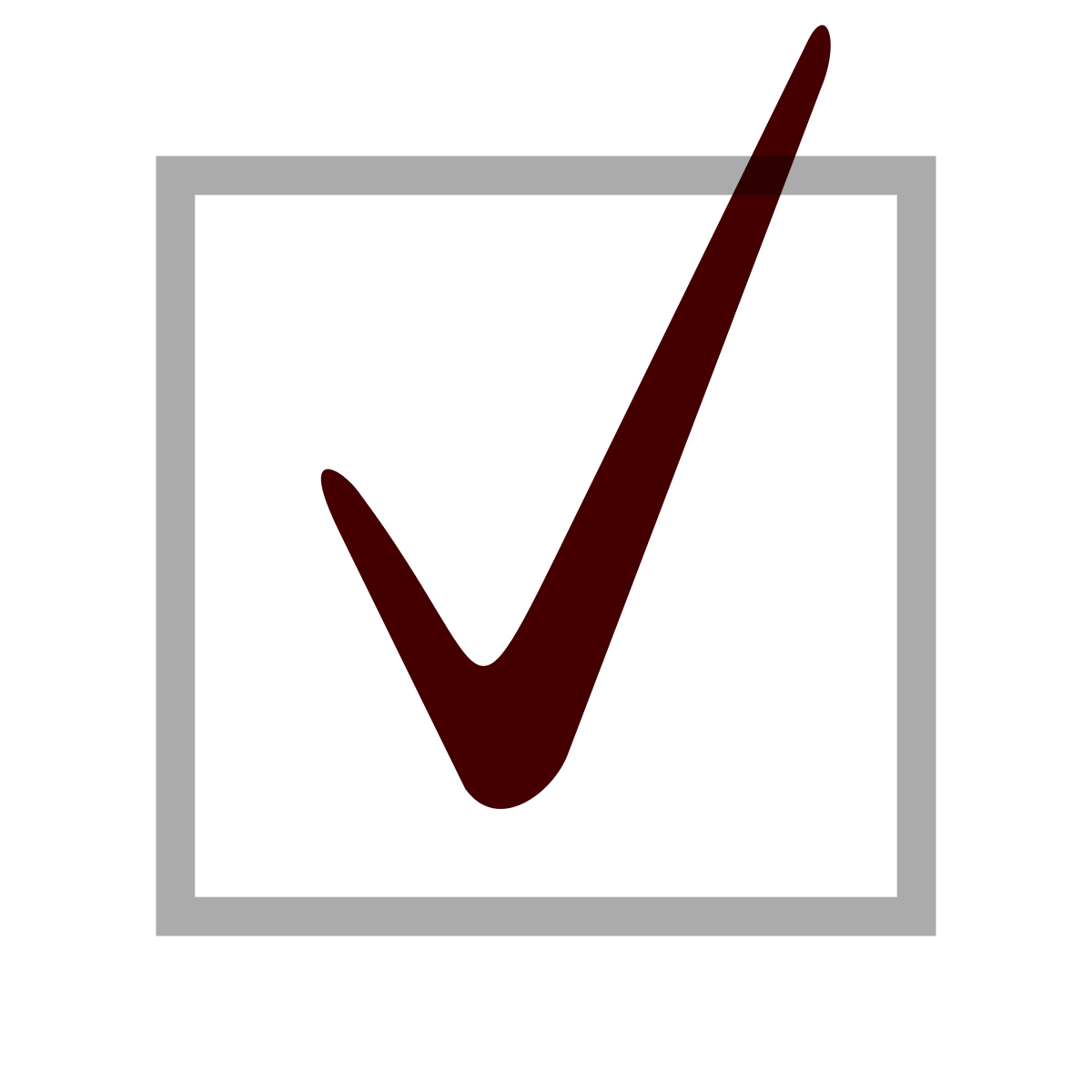 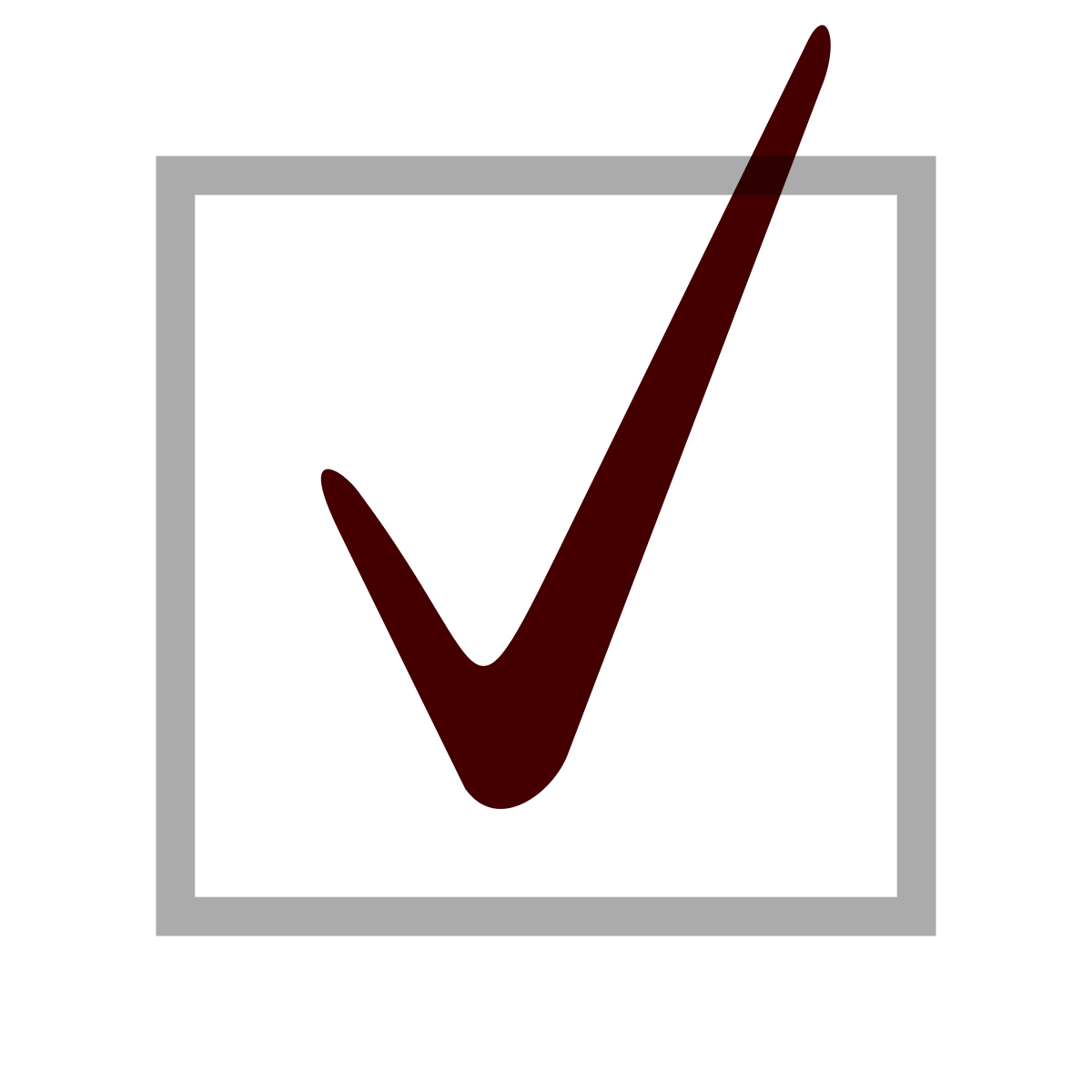 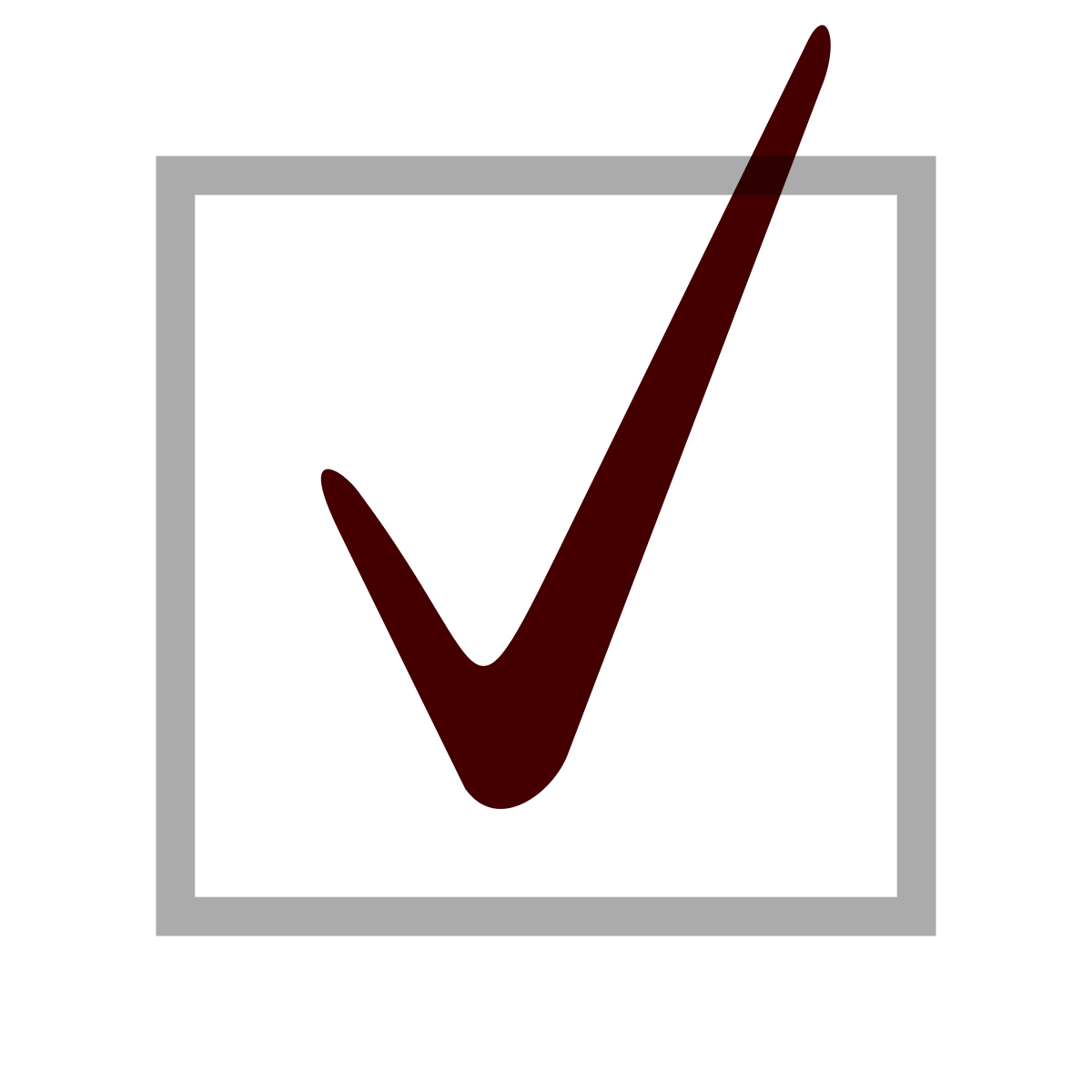 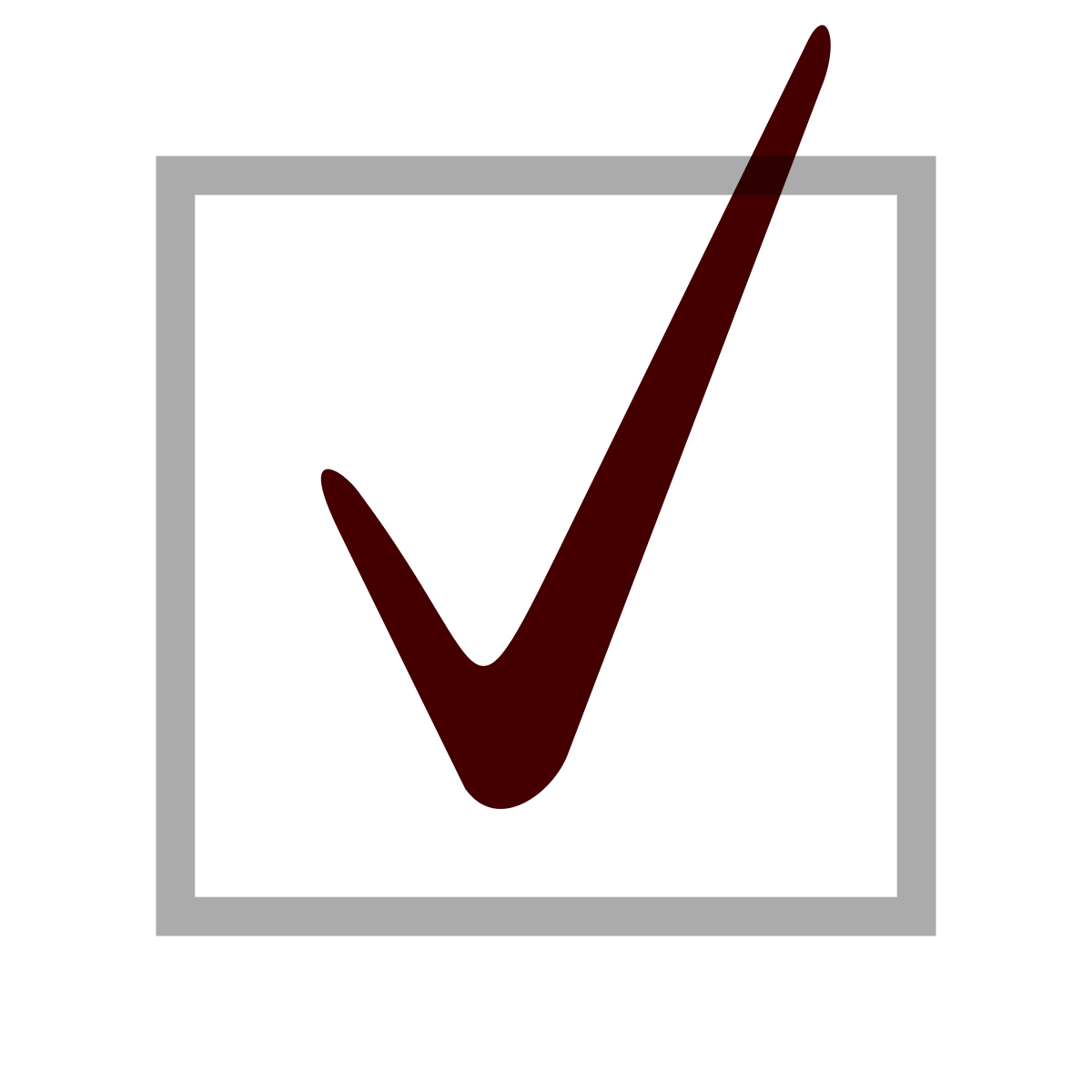 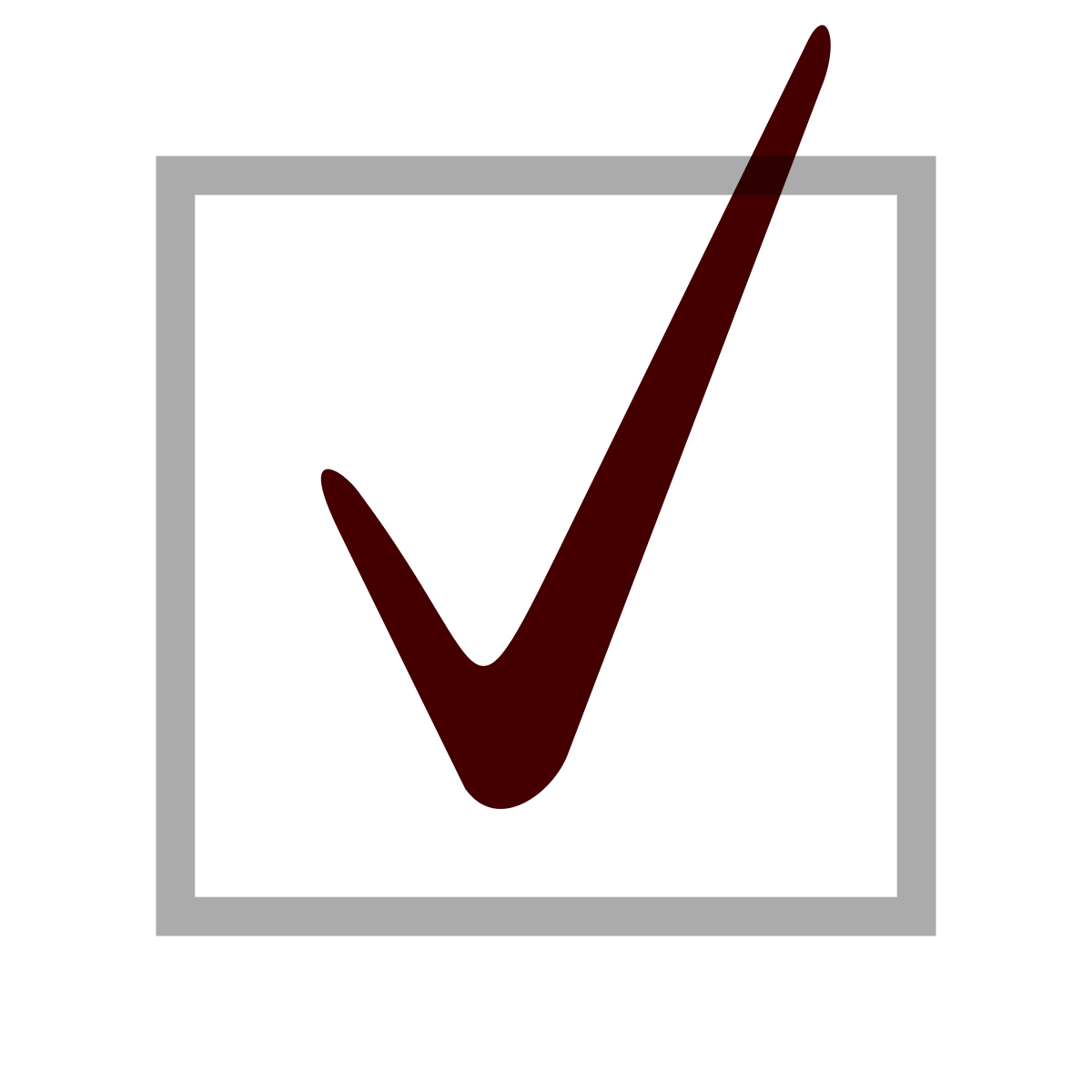 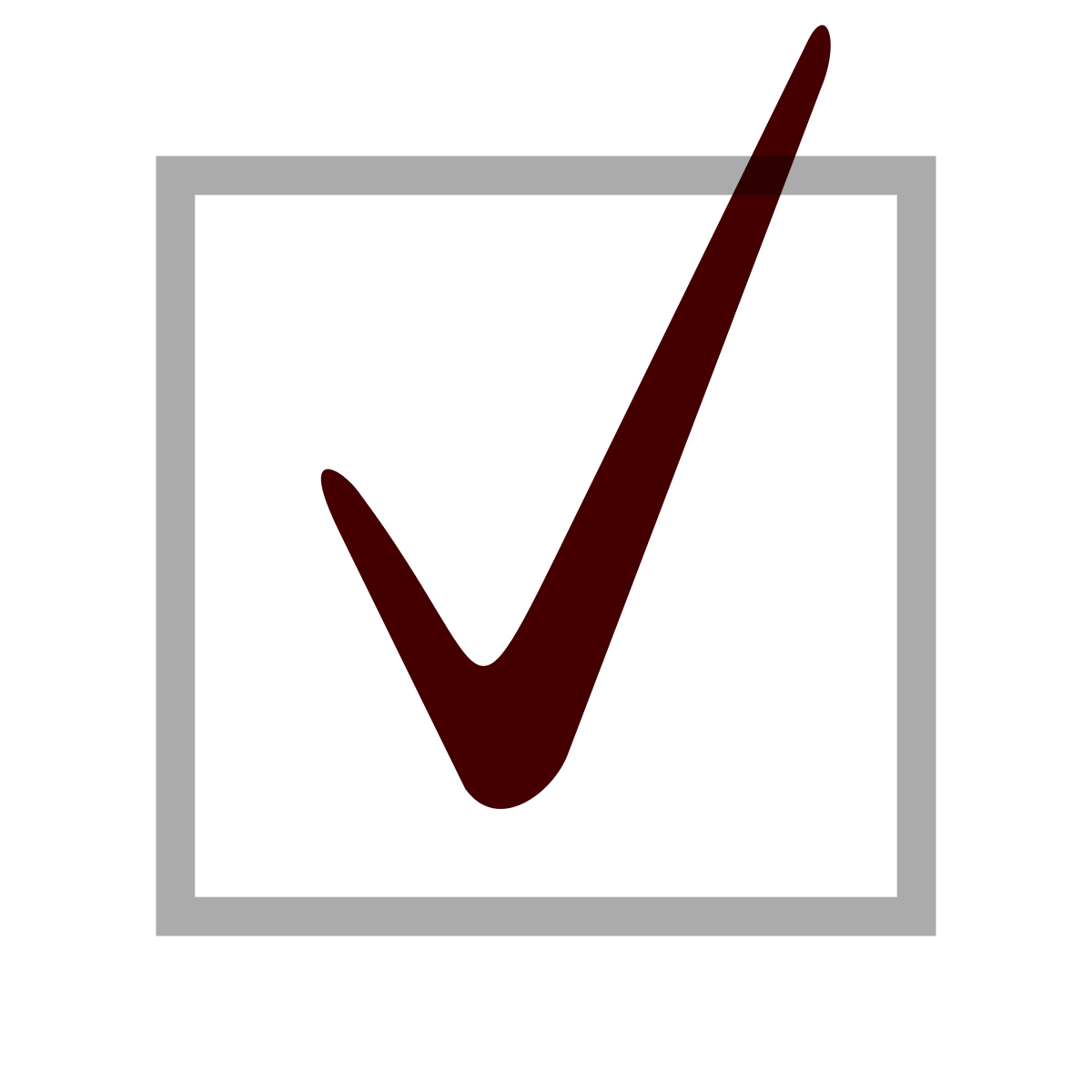